Педагогический проект «Знакомые профессии» средняя группа
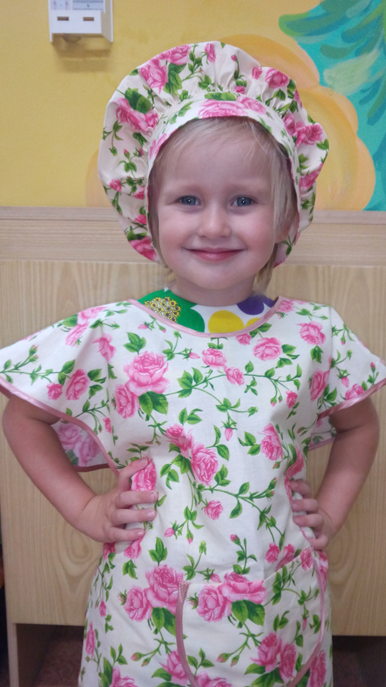 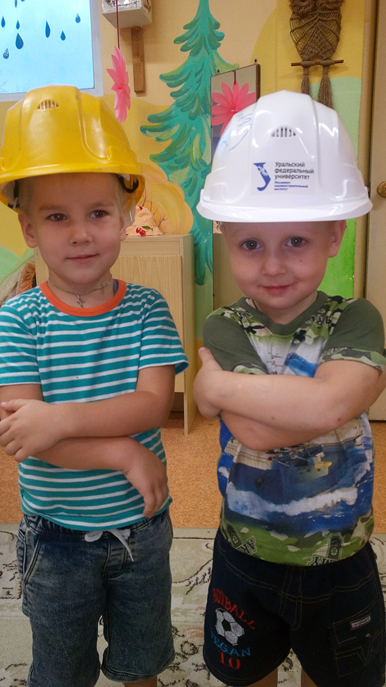 Составители проекта:
 Крит Наталья Игоревна,
 Еина Анастасия Лембитовна
Педагогический проект познавательного характера.Цель: Знакомить детей  с разными профессиями, расширять их кругозор.Задачи: создать условия для детей по знакомству с профессиями, развить интерес к познавательной деятельности по данной теме. Обеспечить игровую деятельность по разным профессиям. Организовать экскурсии и наблюдения за работой взрослых. Провести беседу с родителями о значимости ранней профориентации детей.
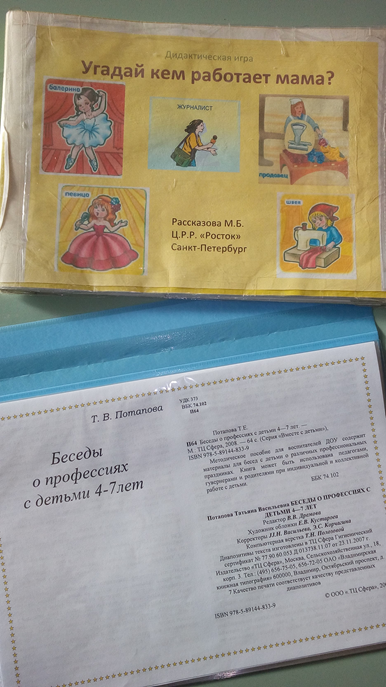 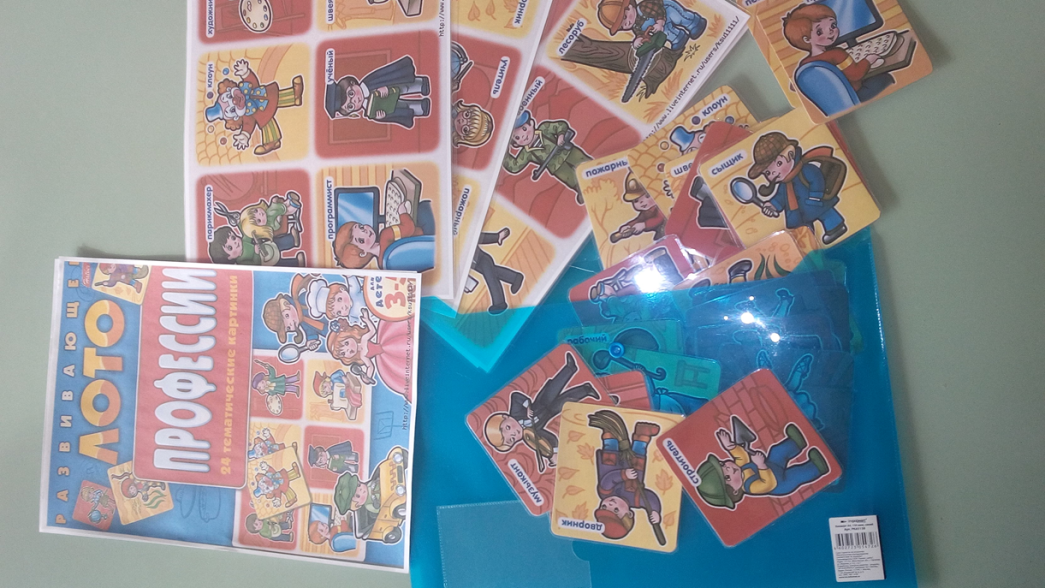 1 этап: организационный. Подбор и изготовление дидактических игр, уголков для сюжетно-ролевой игры, создание мини- музея, подбор литературы, оформление альбомов.
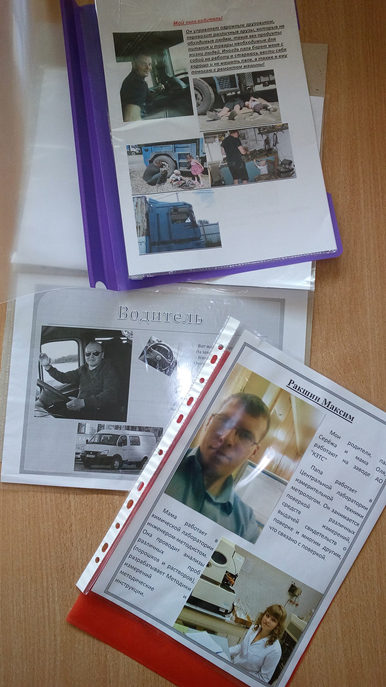 Подбор материалов по познавательно – речевому развитию
2 этап: практический.Беседы с детьми о профессиях мам и пап по изготовленным родителями тематическим папкам
Создание уголков для сюжетно- ролевых игр по профессиям
Сюжетно - ролевая игра «Больница»
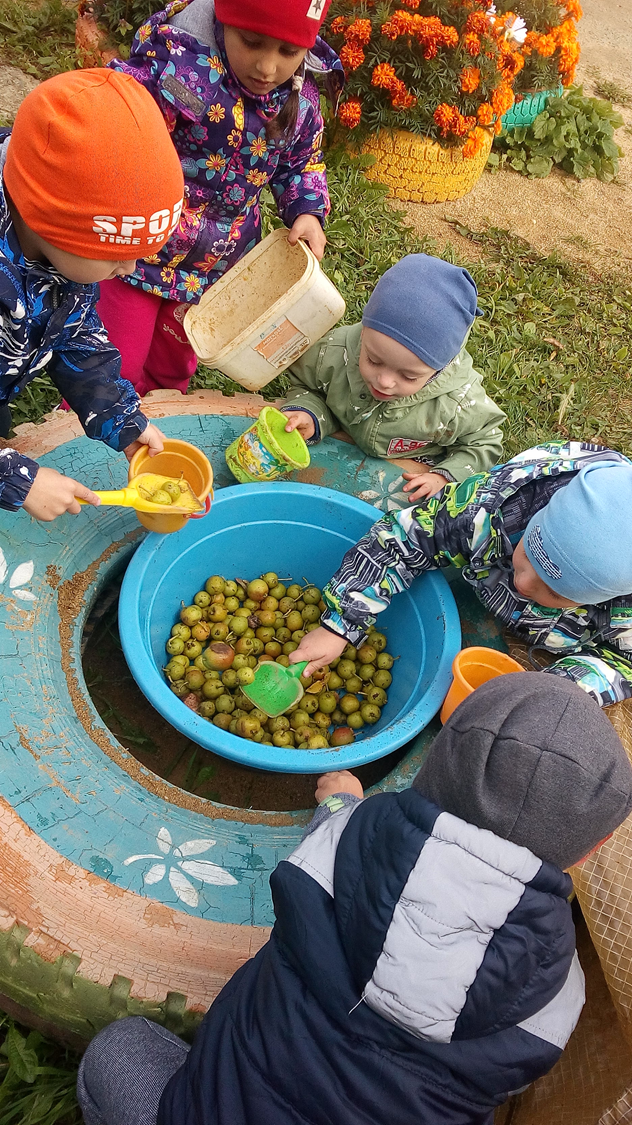 Сюжетно – ролевые игры по профессиям на прогулке «Повара», «На стройке»
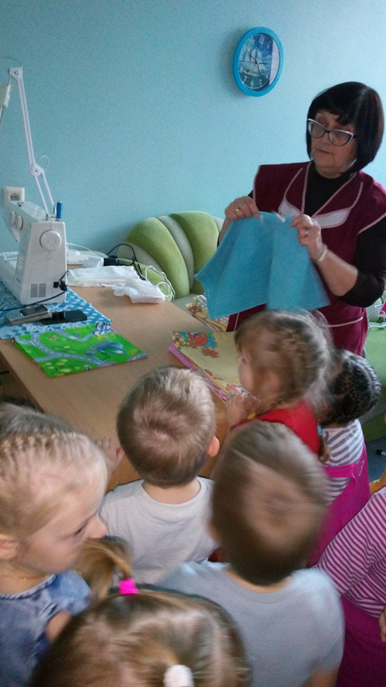 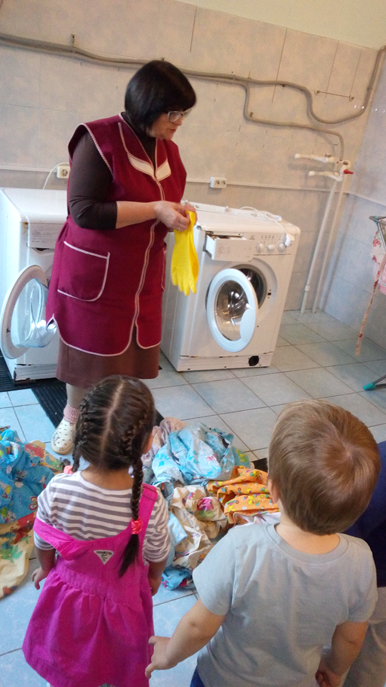 Организация экскурсии по детскому саду. Знакомство с профессиями «Повар», «Прачка», «Швея»
3 этап: итоговый. Проведение итогового занятия «Кем я хочу стать» по закреплению знаний у детей о профессиях.
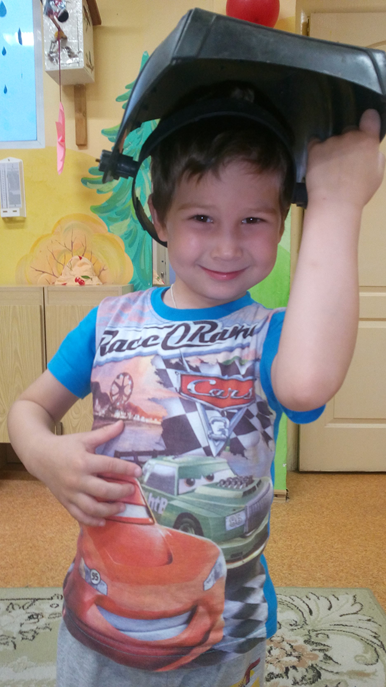 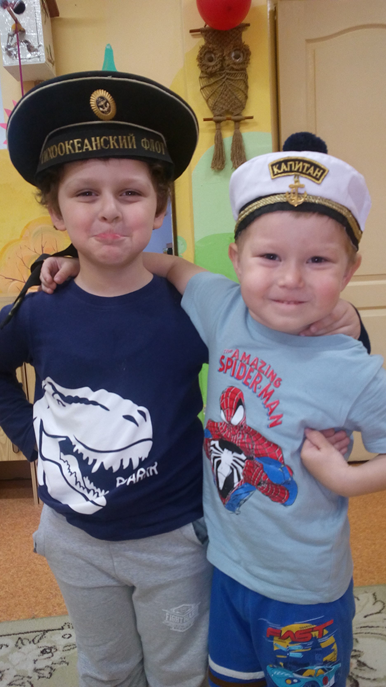 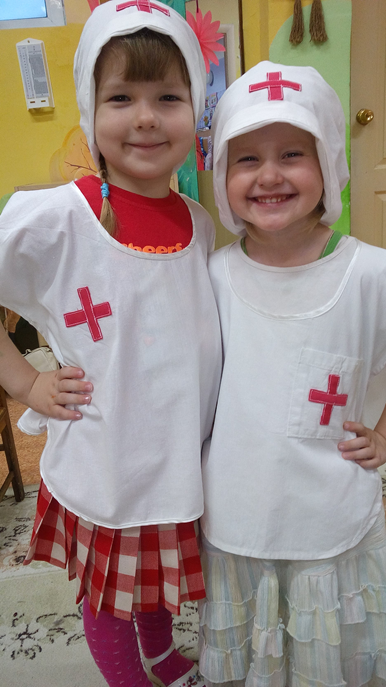 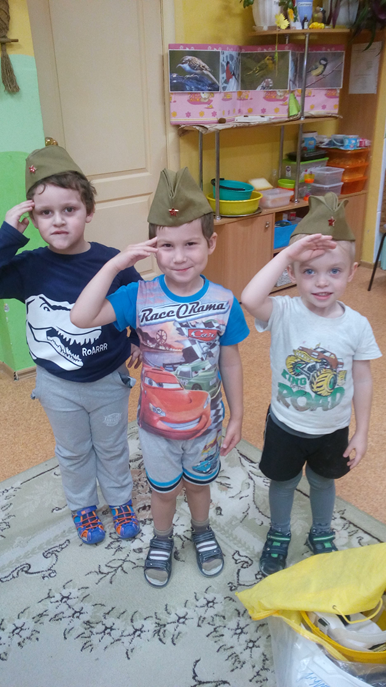